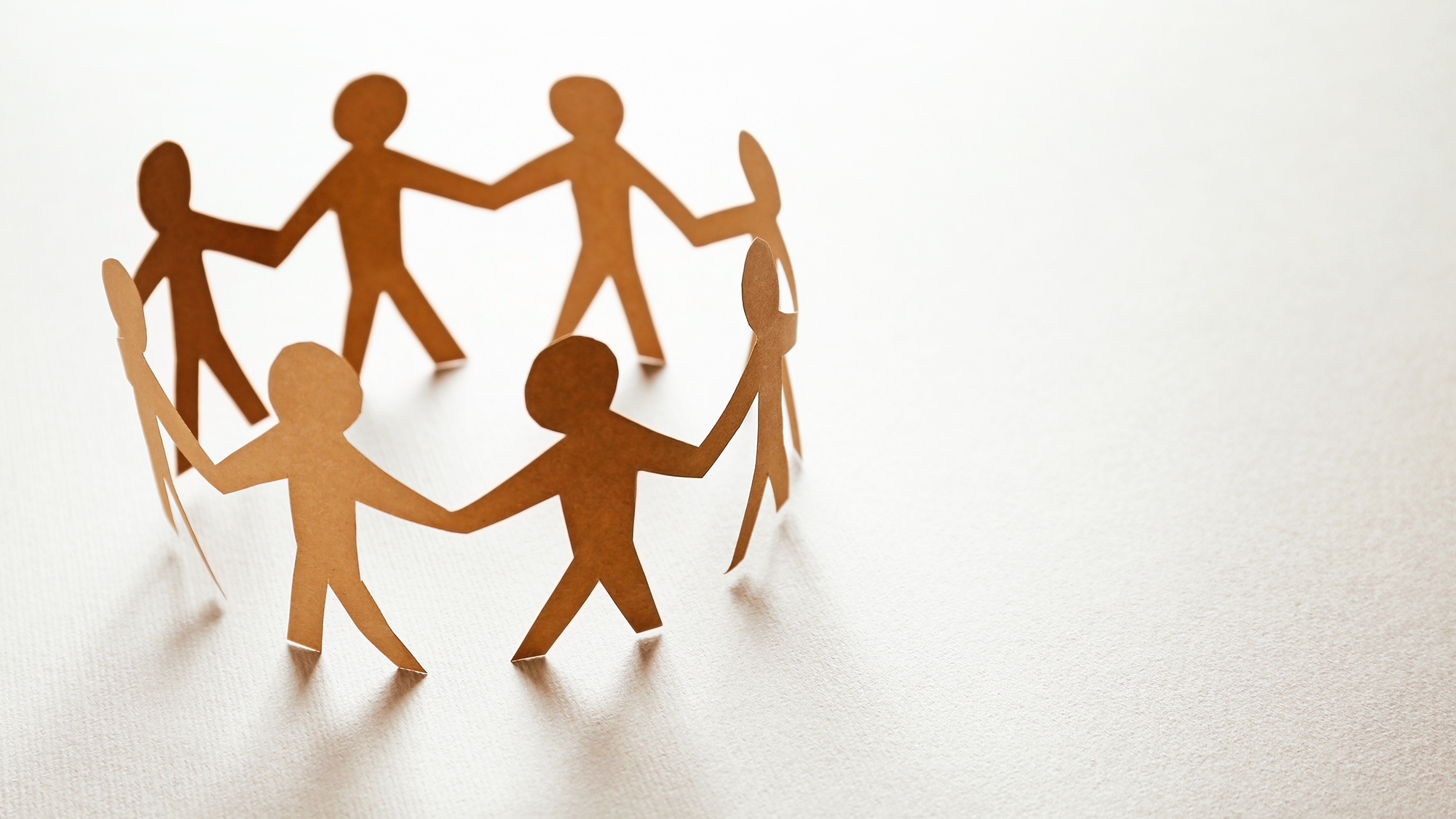 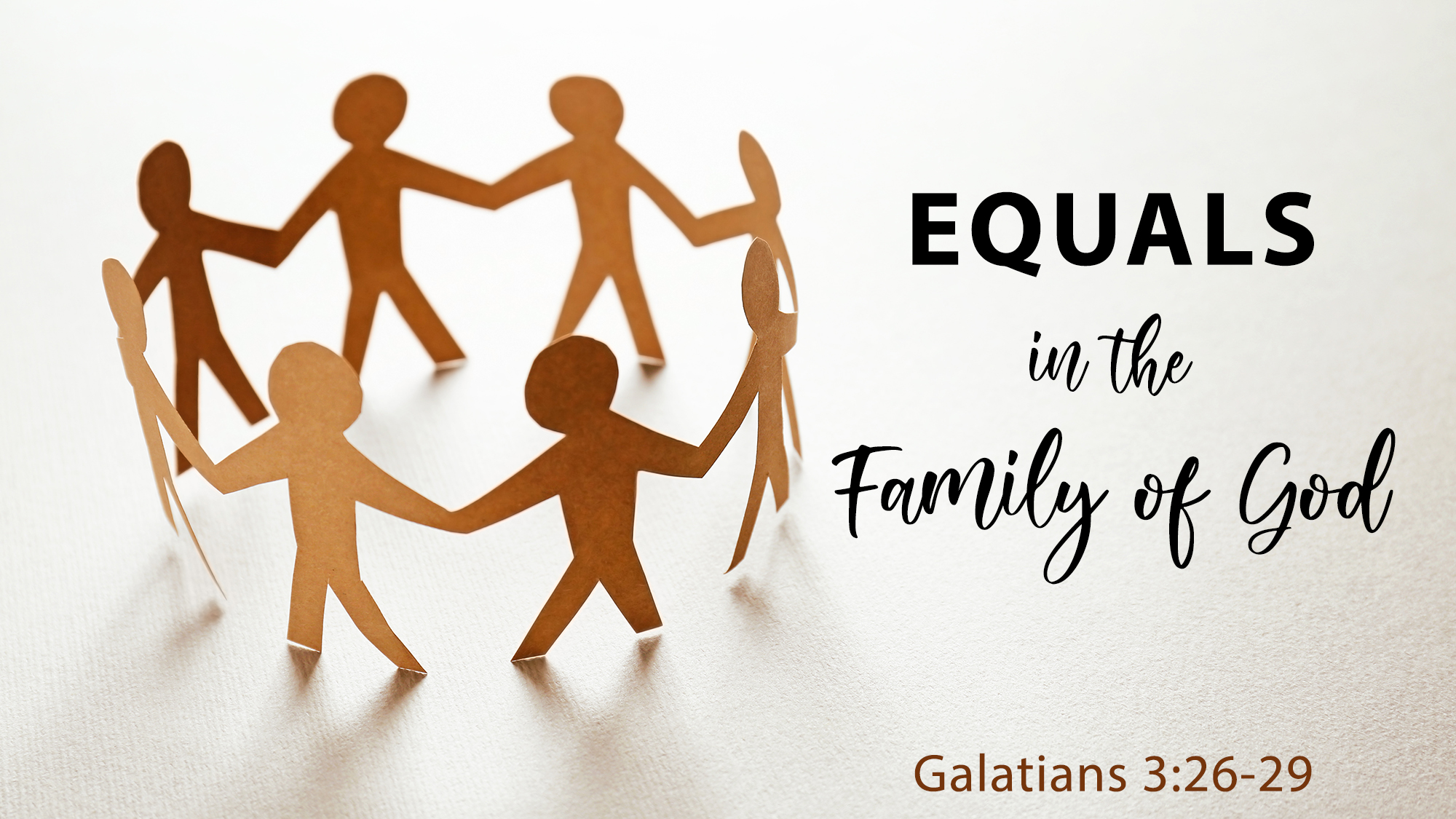 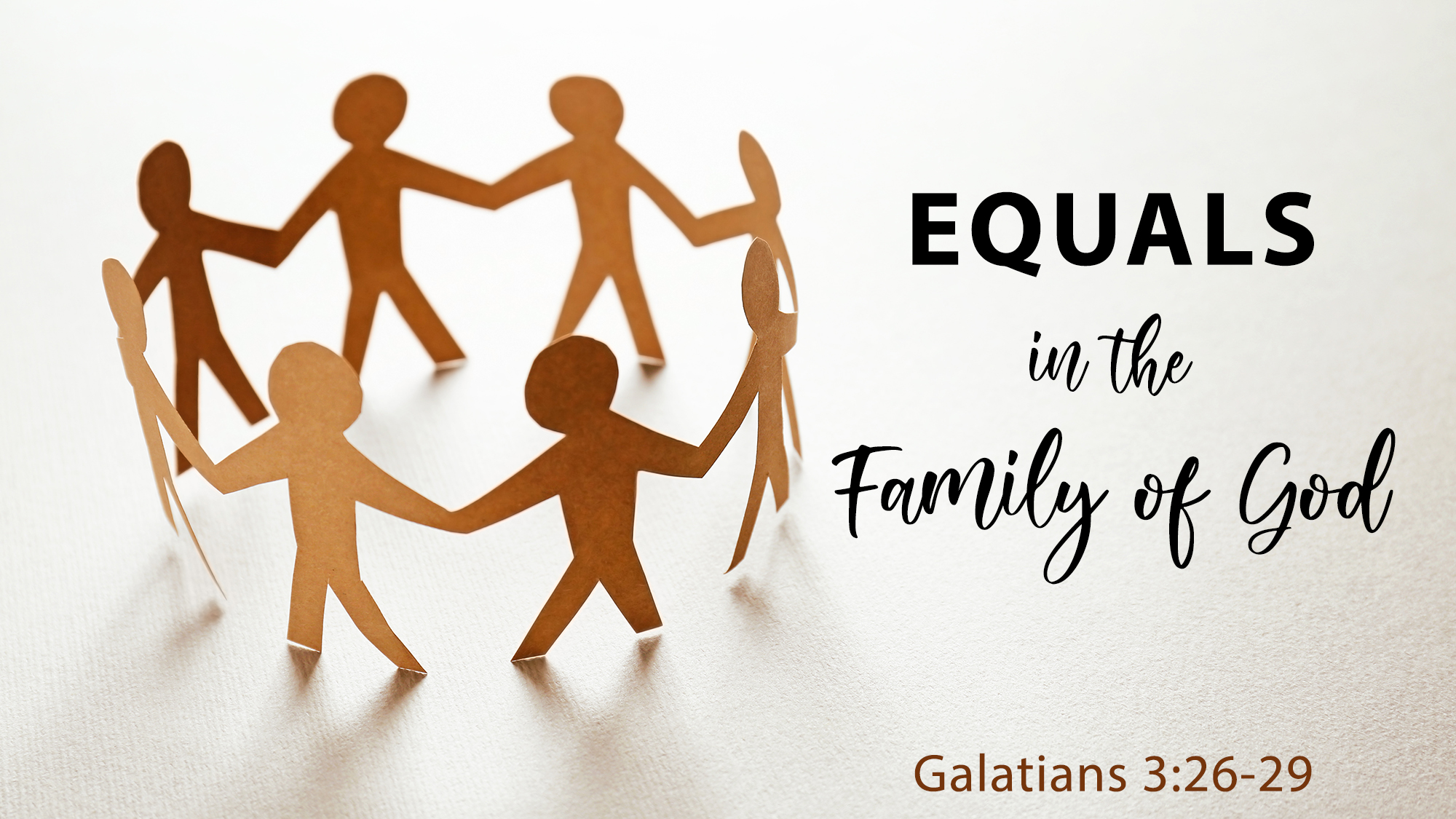 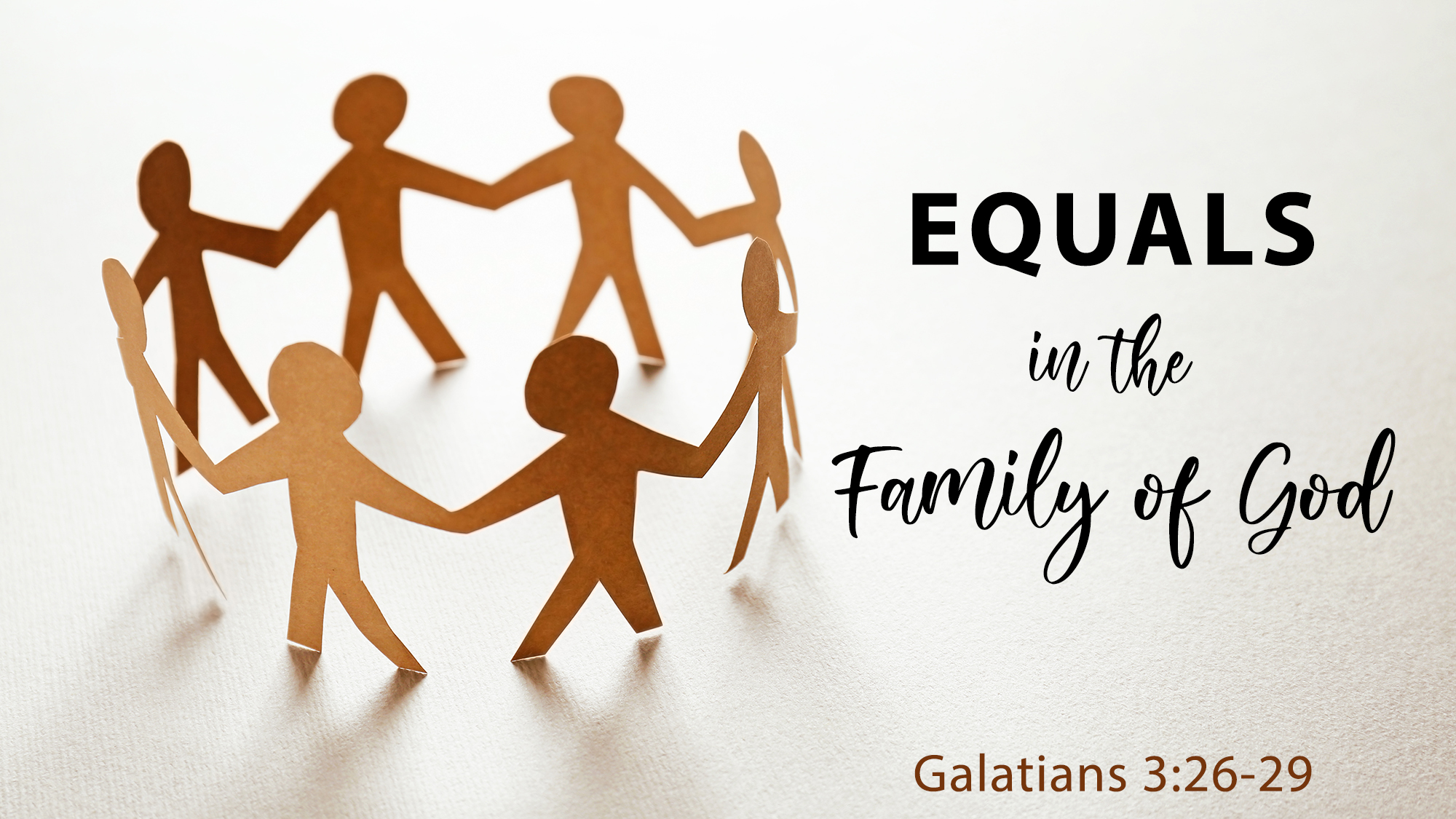 Every member of the family of God (equally):
Has been “baptized into Christ” (Gal. 3:27), “into one body” (1 Cor. 12:13)
Has been “baptized for the remission of sins” (Acts 2:38)
Has been “born of water and the Spirit” (John 3:3-5)
Has been “adopted” as “a son” (Gal. 4:5-6; Rom. 8:15-16) upon baptism
Having the same birth makes us equals in the family of God!
Every member of the family of God (equally):
Is a “son of God” (Gal. 3:26)
Can call upon God as “Father” (Gal. 4:6; Rom. 8:15-16; 2 Cor. 6:18)
Has the “love” of “the Father…bestowed” on him/her (1 John 3:1)
Having the same Father makes us equals in the family of God!
Every member of the family of God (equally):
Has entered a new relationship with “Christ Jesus” (Gal. 3:26-27)
Is “of one” (Heb. 2:11) – “one Father” (NASB), “one source” (ESV)
Is a “brother” or “sister” of Jesus, who “sanctifies” us (Heb. 2:11)
Is a “son” of the One who sent “His own Son” to redeem us (Rom. 8:3-17)
Having the same elder Brother makes us equals in the family of God!
Every member of the family of God (equally):
Is “called by a new name,” given by the Lord Himself (Isa. 62:1-2)
Is “Christ’s” (Gal. 3:29) and wears a name designating he belongs to Him
Has “clothed” himself “with Christ” (Gal. 3:27), which includes His name
Has been persuaded “to become a Christ-ian” (Acts 26:28; 11:26)
Is not “ashamed” to be called “a Christ-ian” (1 Pet. 4:16)
Having the same name makes us equals in the family of God!
Every member of the family of God (equally) is a:
Part of the fellowship where “all” are “one in Christ Jesus” (Gal. 3:28)
“Fellow worker” in the same vineyard (Phil. 2:25; 4:3; 1 Cor. 3:9; Col. 4:11)
“Fellow soldier” in the same army (Phil. 2:25; Phile. 2)
“Fellow servant” of the same Master (Col. 1:7; 4:7; Rev. 6:11)
“Fellow citizen” in the same kingdom (Eph. 2:19)
“Fellow member” of the same body (Eph. 3:6)
“Fellow partaker” of the same promises (Eph. 3:6; 1 Pet. 5:1)
“Fellow heir” of the same hope (Eph. 3:6)
Having the same standing makes us equals in the family of God!
Every member of the family of God (equally):
Is a “child” of God, therefore, an “heir” (Gal. 3:29; 4:1-7; Rom. 8:16-17)
Is promised “the inheritance among all who are sanctified” (Acts 20:32)
Has the “living hope” of “an inheritance incorruptible and undefiled and that does not fade away, reserved in heaven for you” (1 Pet. 1:3-5)
Having the same inheritance makes us equals in the family of God!
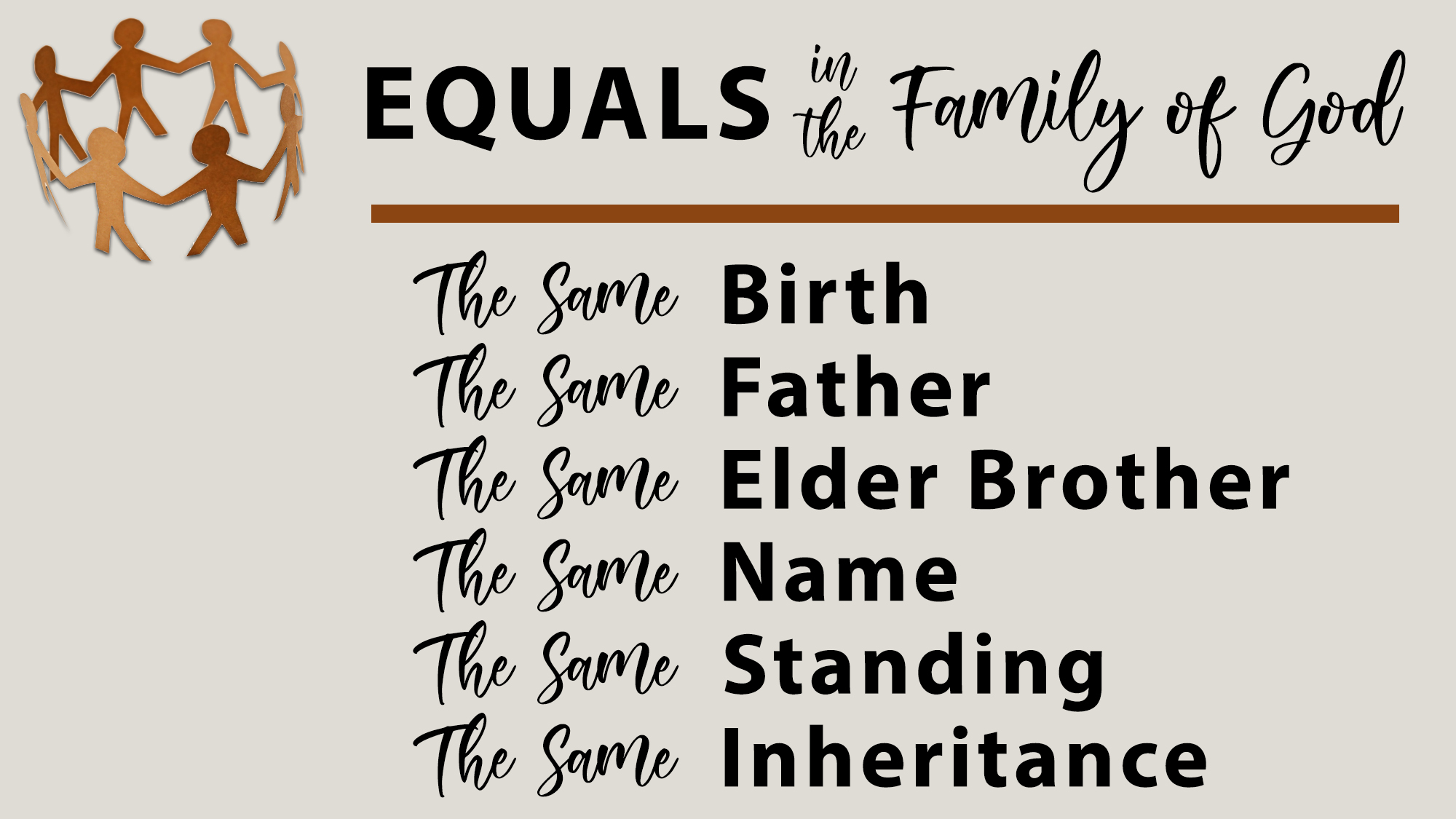 Believe Jesus Christ is God’s Son – John 1:12
Repent of your sins and turn to God – Acts 17:30
Confess your faith in Jesus Christ – Romans 10:10
Be immersed into Christ – John 3:5
God will forgive all of your sins – Acts 2:38
God will add you to His family – Galatians 3:26-27
God will enroll you in heaven – Hebrews 12:23
Live faithfully to the Lord – Revelation 2:10